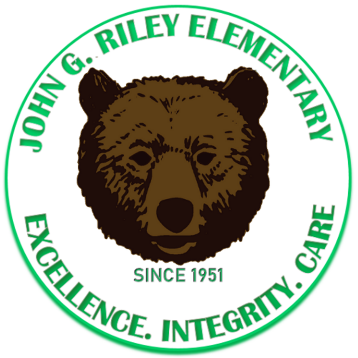 Welcome to Mrs. Cooper’s Class
Reading  Week #3: April 13 – April 17
Learning Goal of the Week:
 Students will be able to…
Answer questions about key details in a text (print, photographs, and illustrations) using stems such as who, what, where, when, why, and how.
Identify the main topic of a multi-paragraph text as well as the focus of specific paragraphs within text.
Determine the meaning of the new word formed when a known prefix is added to a known word (e.g., place/displace, view/preview)
Assignment Schedule for This Week:
Read at least 20 minutes each day
*Submit work by Friday at 3pm!
Directions: To answer questions:
Click on the boxes to type in your answers.
Click and drag the circles to choose the correct answer.

After you have completed the assignment:
 save it as yournamereadingw3 (ex. Cooperreadingw3)
 then email it to coopern1@leonschools.net
Need a help? 
Email or text me! Visit me on our class TEAMS page during my office hours: Monday-Friday
10:00 a.m. – 12:00 p.m.
Teacher Name: Mrs. Cooper
Teacher Email Address: coopern1@leonschools.net
Remind Number: @7d49c7kg3g
Click to type name
Click to type name
music
Ex.
music
Please come to my concert.
discontinued